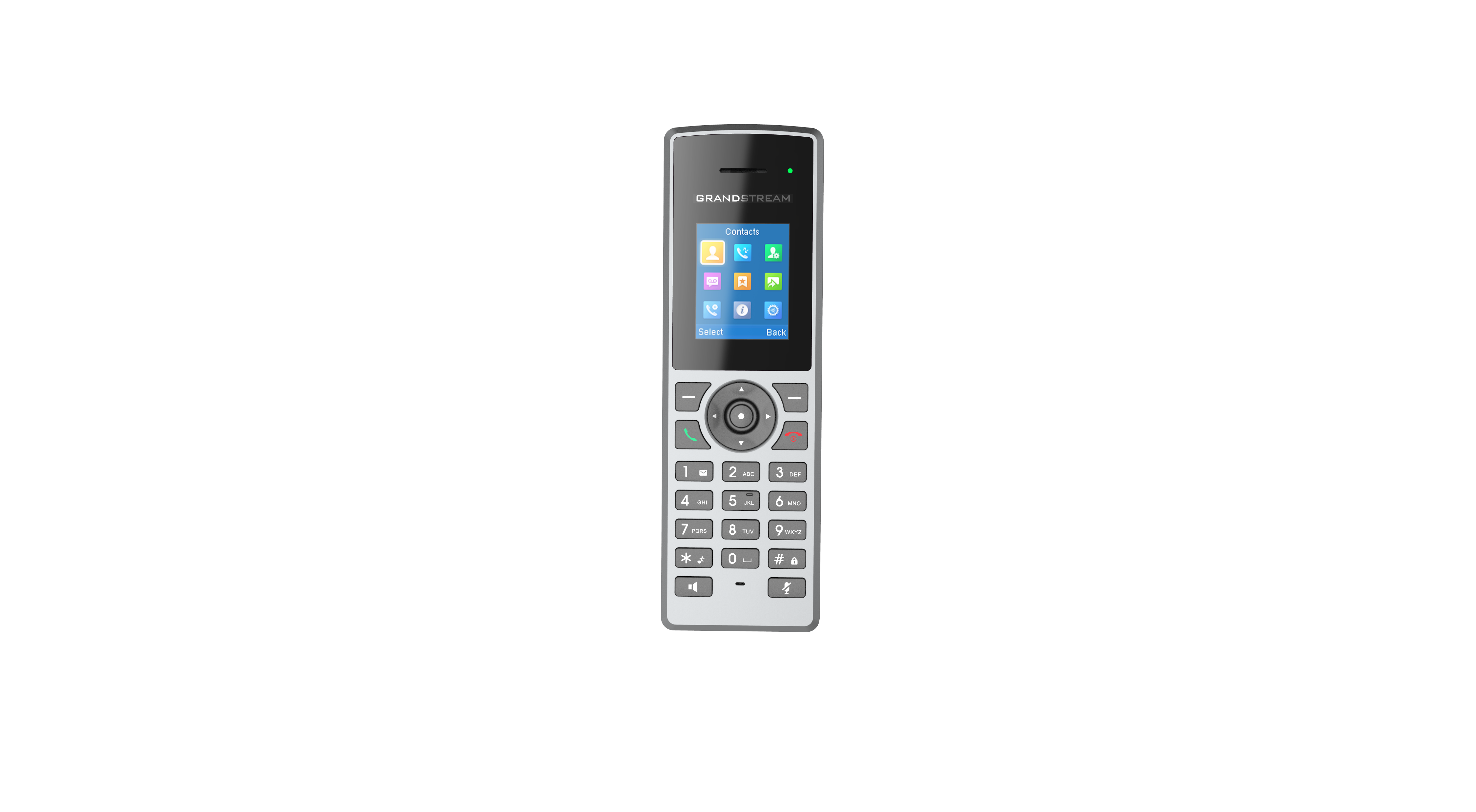 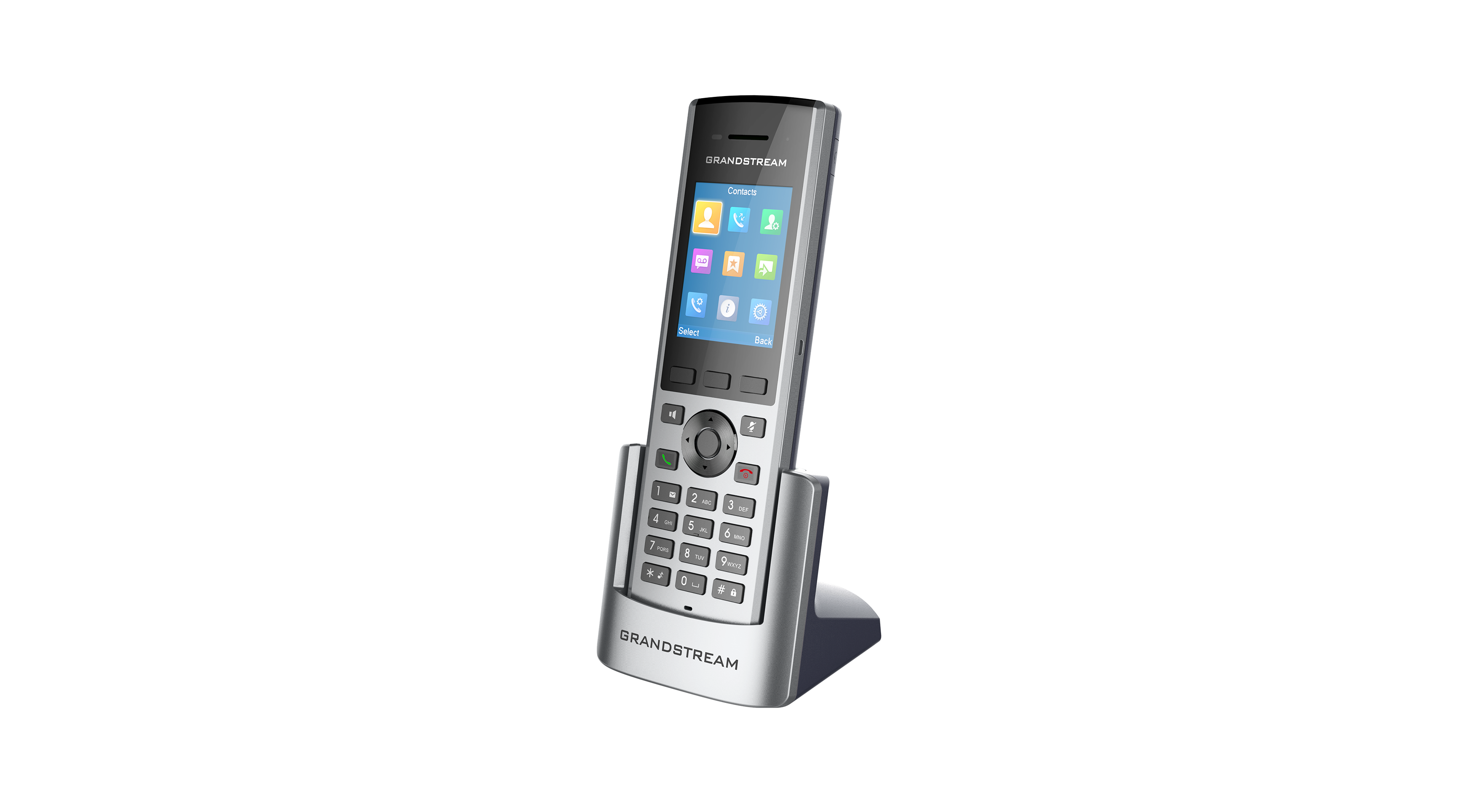 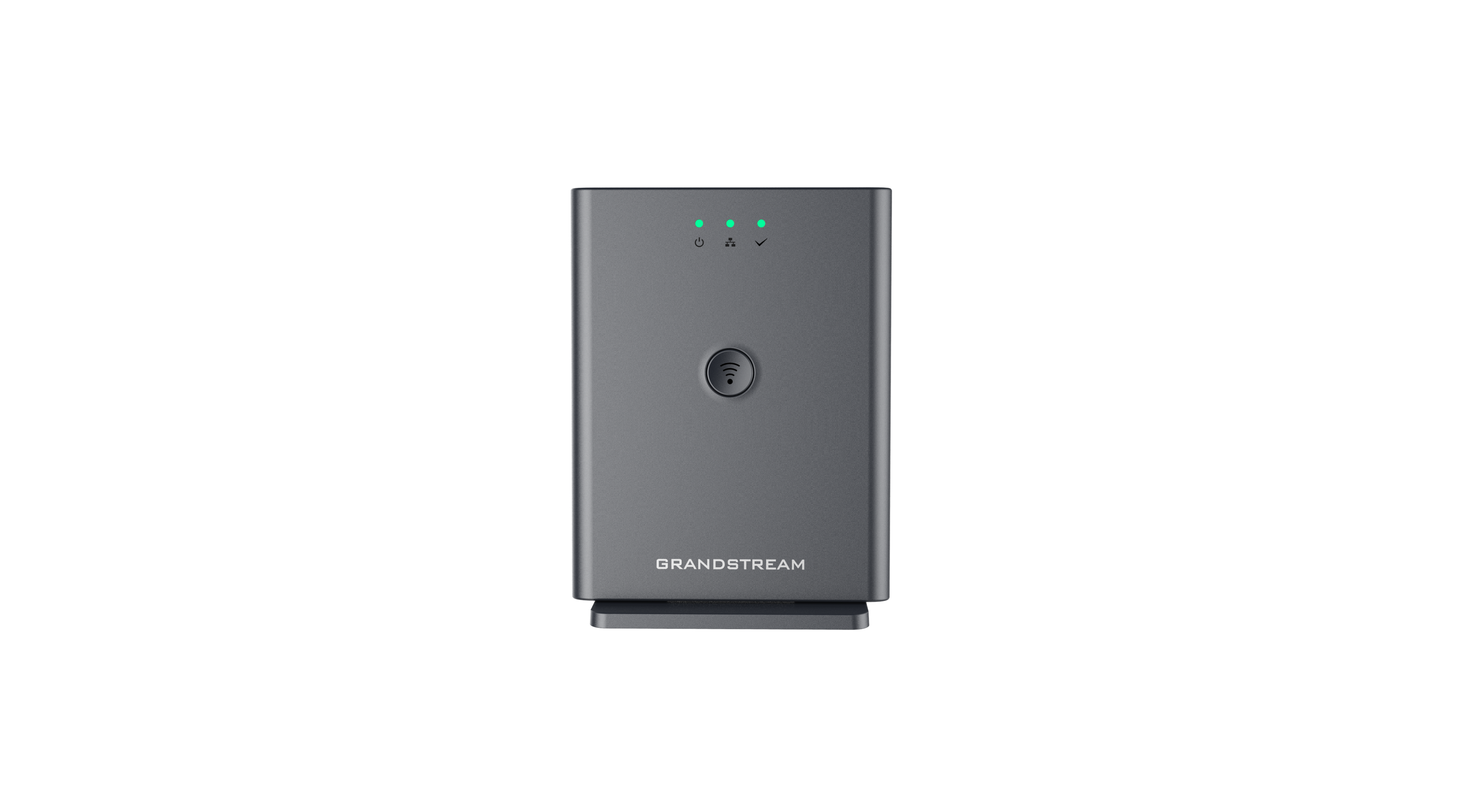 DP722/730/752 DECT Wireless
In environments where roaming free while making and receiving calls is a necessity, the DP722/730 is the go-to-choice. Up to five DP722/730 handsets are supported on each DP752 base station while each DP722/730 supports a range of up to 350/400 meters outdoors and 50 meters indoors from the base station. When paired with Grandstream’s DECT Base Stations, the DP722/730 offers a powerful cordless DECT solution for any business or residential user.
Competitive Features
10 lines, 10 SIP accounts
DECT authentication & encryption technology
3-way audio conferencing
Rechargeable battery
Speaker-phone with HD acoustic chamber and echo cancellation
Configurable push-to-talk button
HD audio; Full duplex speakerphone
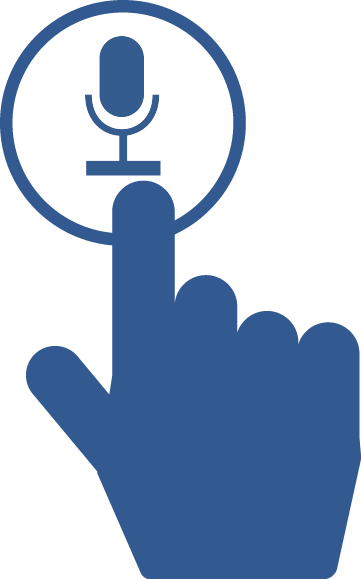 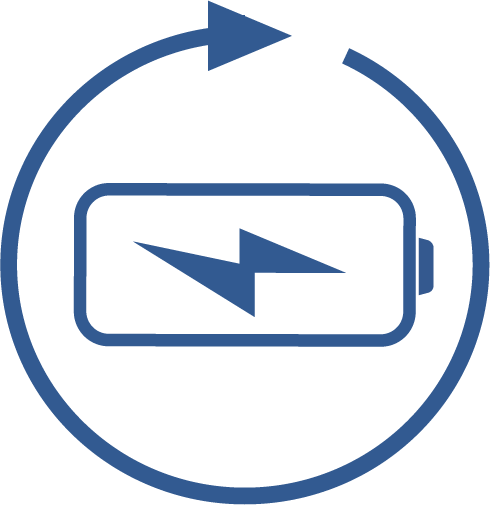 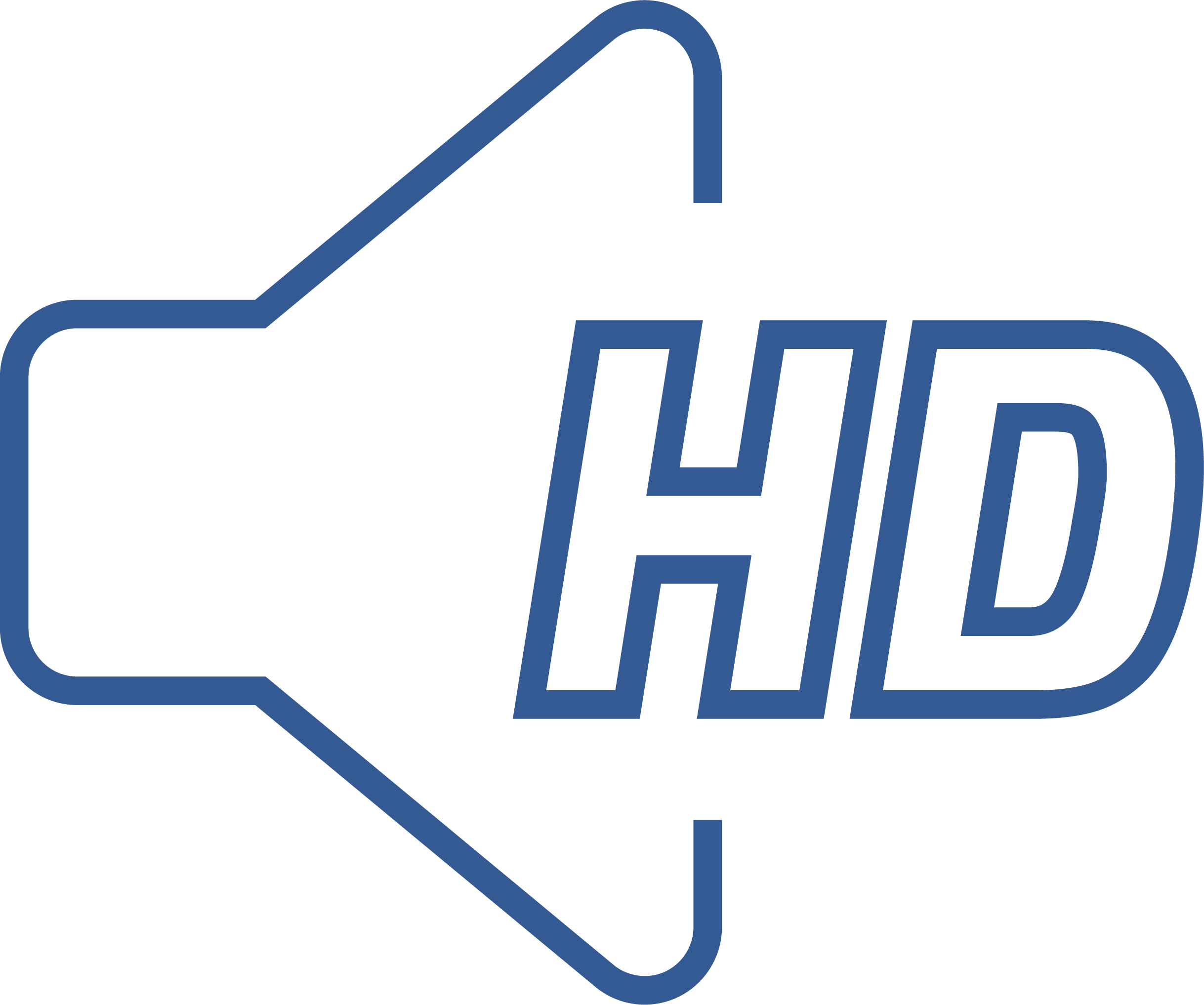 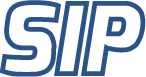 10 Lines
10 SIP Accounts
HD Audio
Configurable push-to-talk
20/40 Hour Talk Time